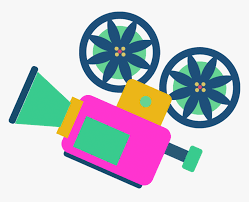 شاهد الفيديو
صناعة الكاكاو
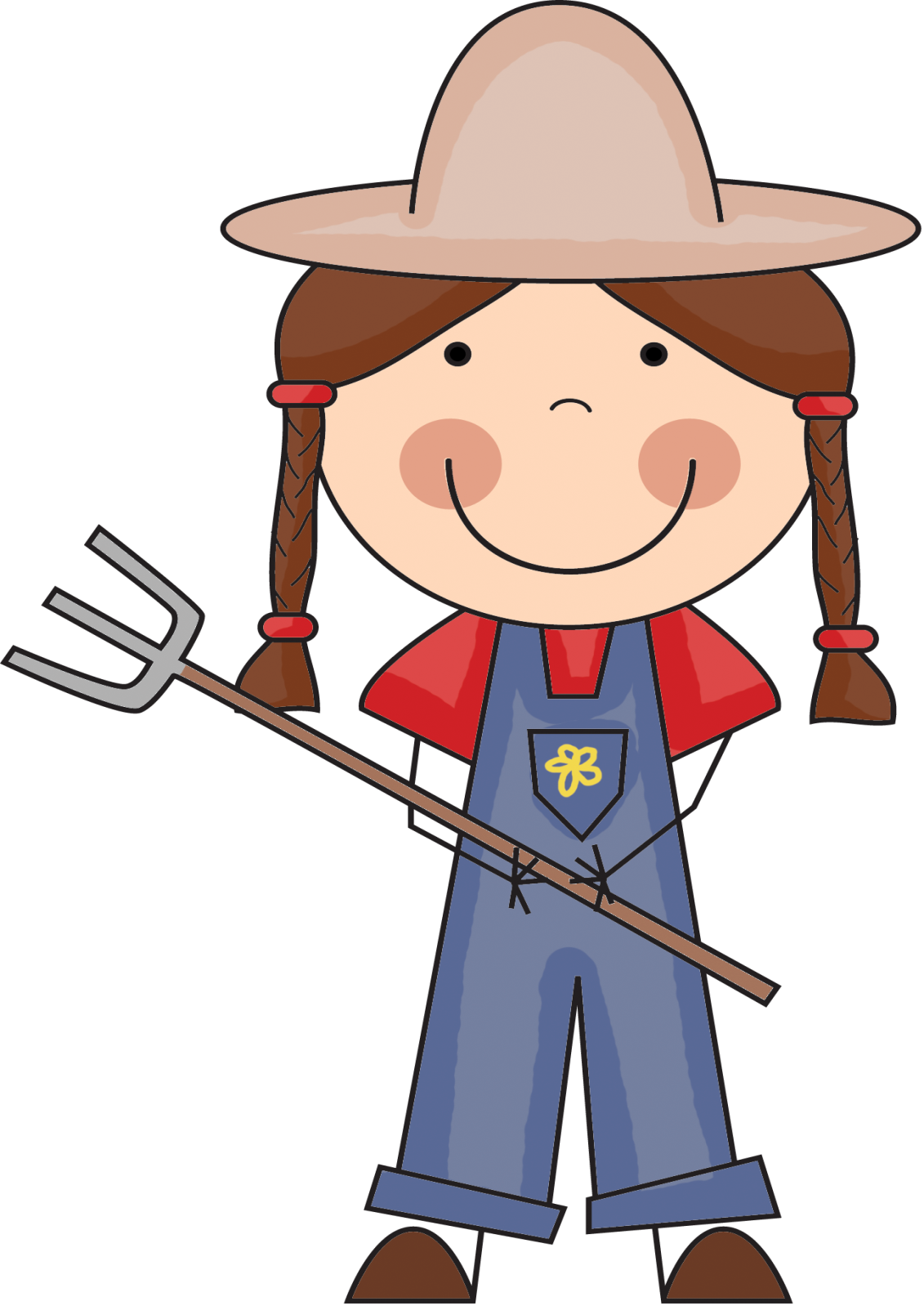 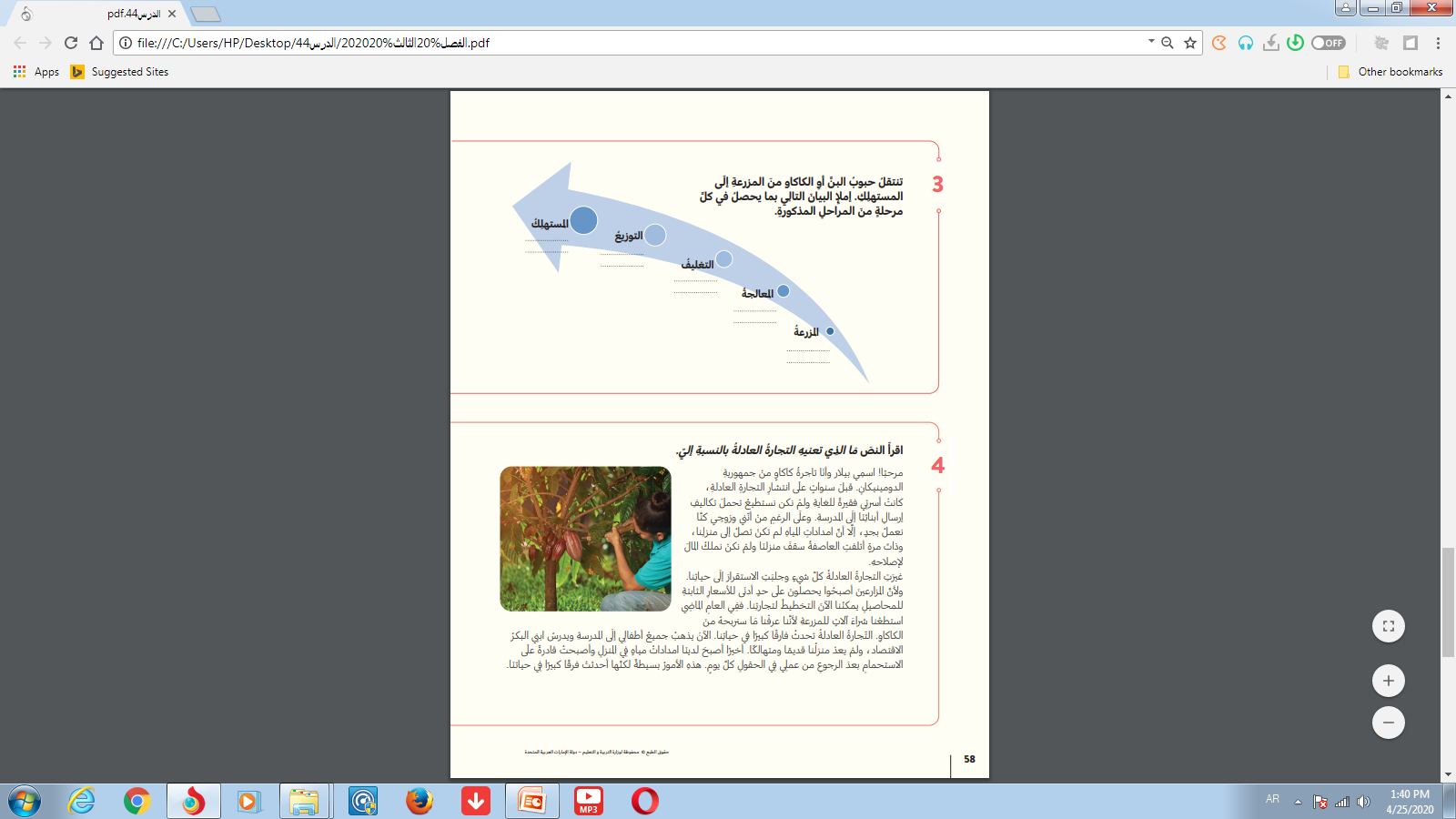 بيلار ( تاجرة الكاكاو )
بيلار تاجرة كاكاو من جمهورية الدومينيكان
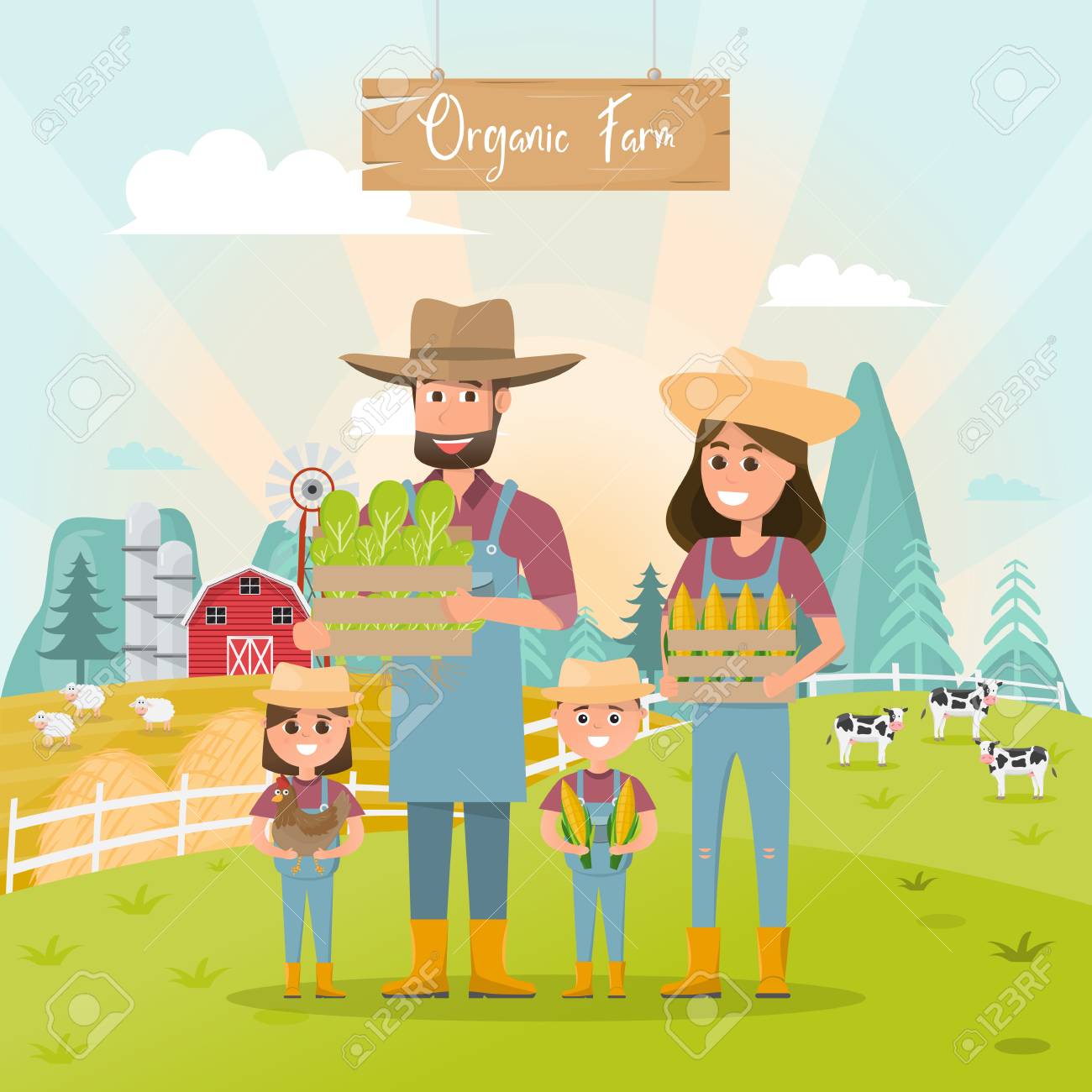 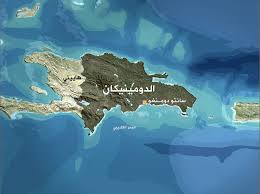 قبل انتشار التجارة العادلة كانت بيلار و عائلتها يعانون من الفقر و نقص في إمدادات المياه للمنزل و عدم قدرتهم على الإلتحاق بالمدرسة
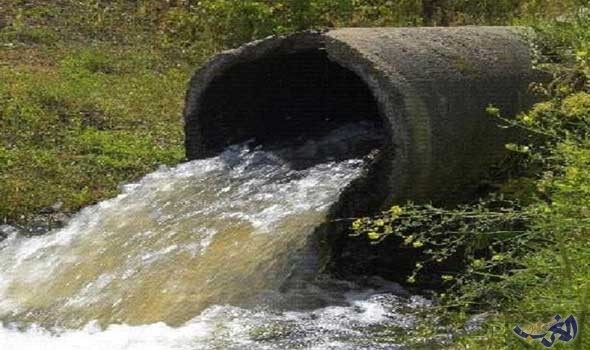 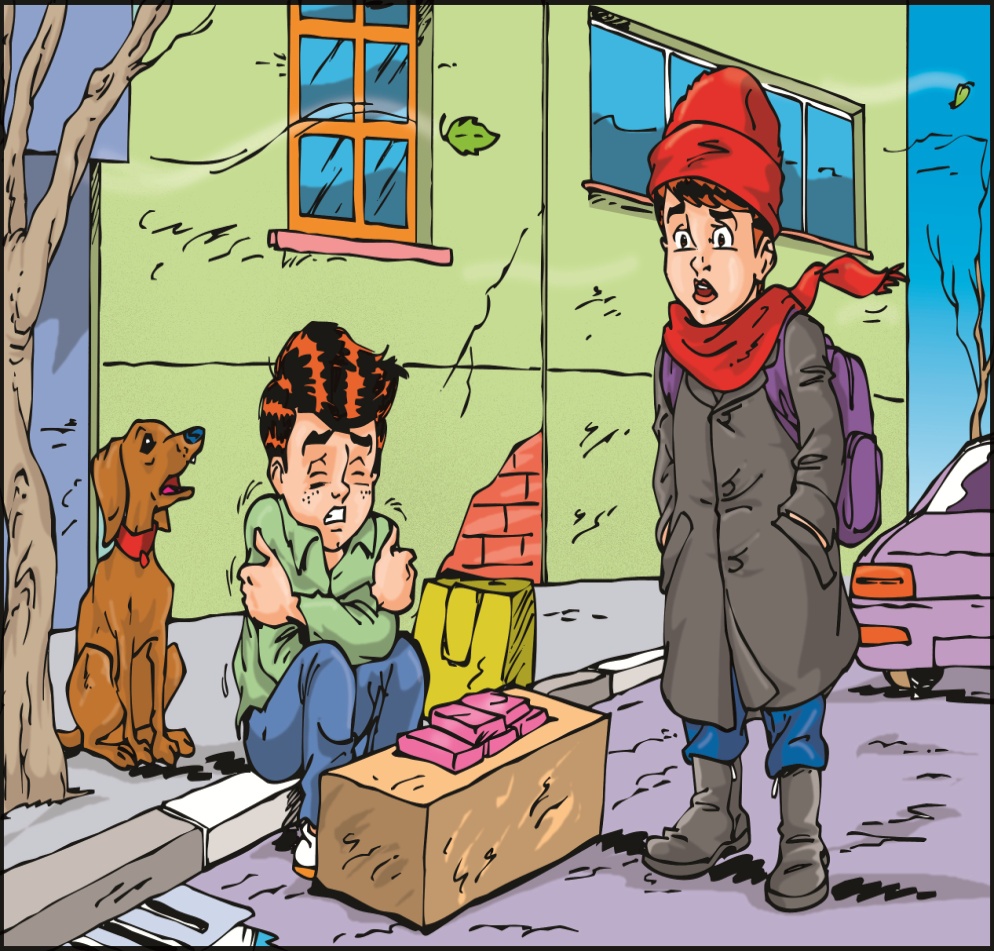 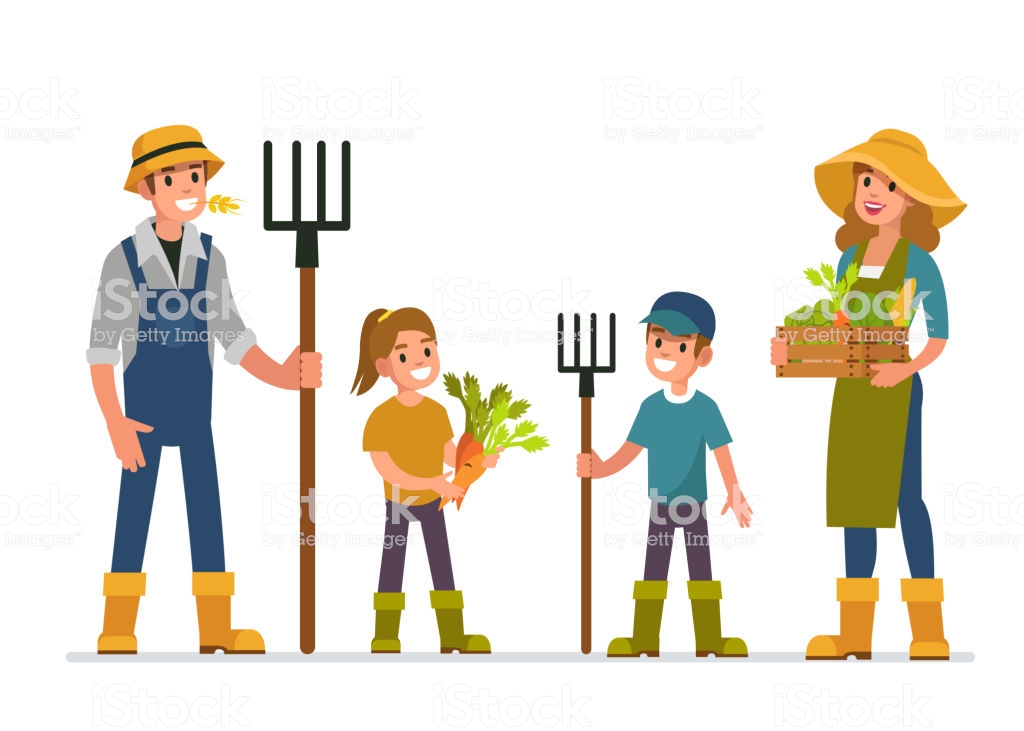 و عندما جاءت العاصفة ، دمرت سقف بيتهم فلم يستطيعوا صيانته لعدم إمتلاكهم للمال
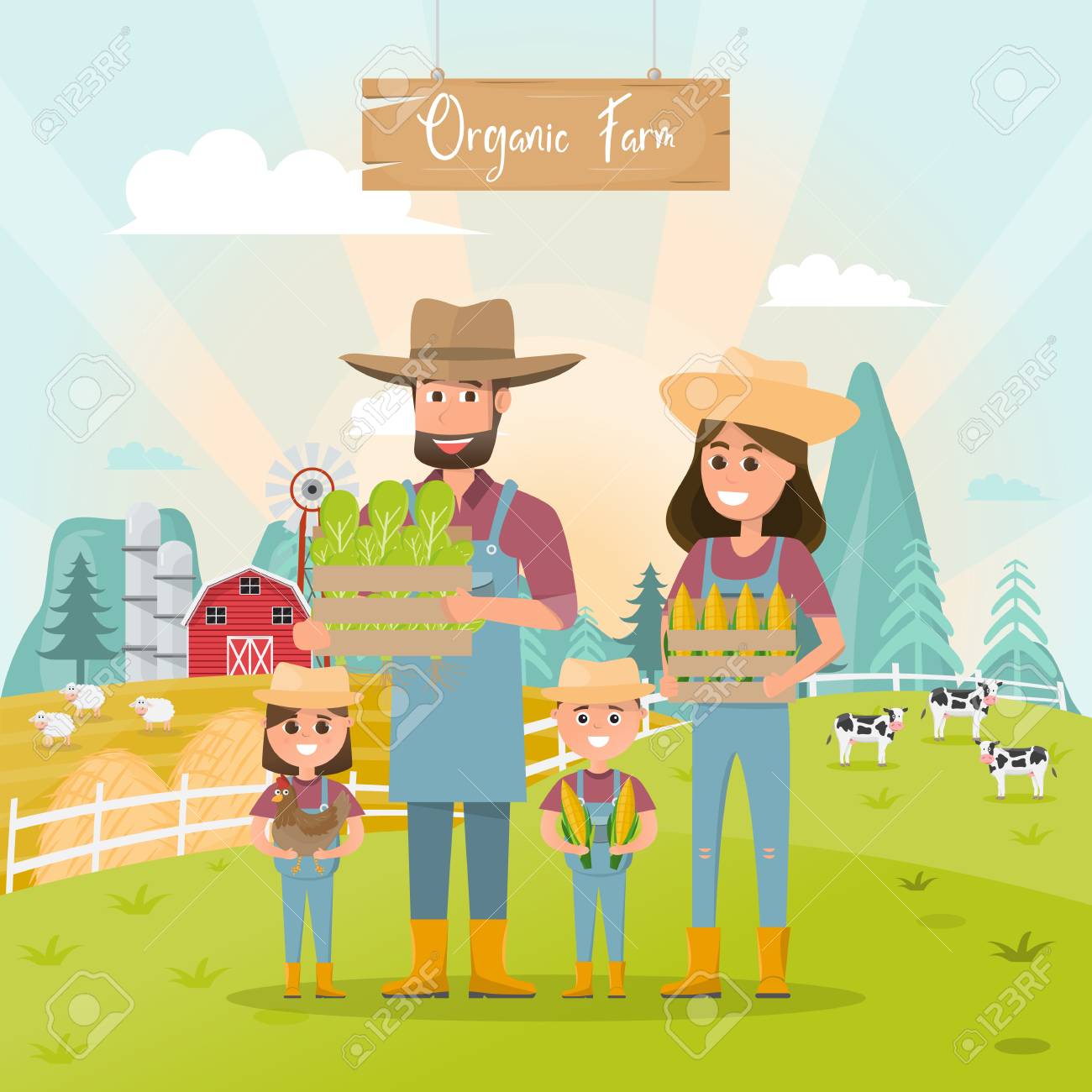 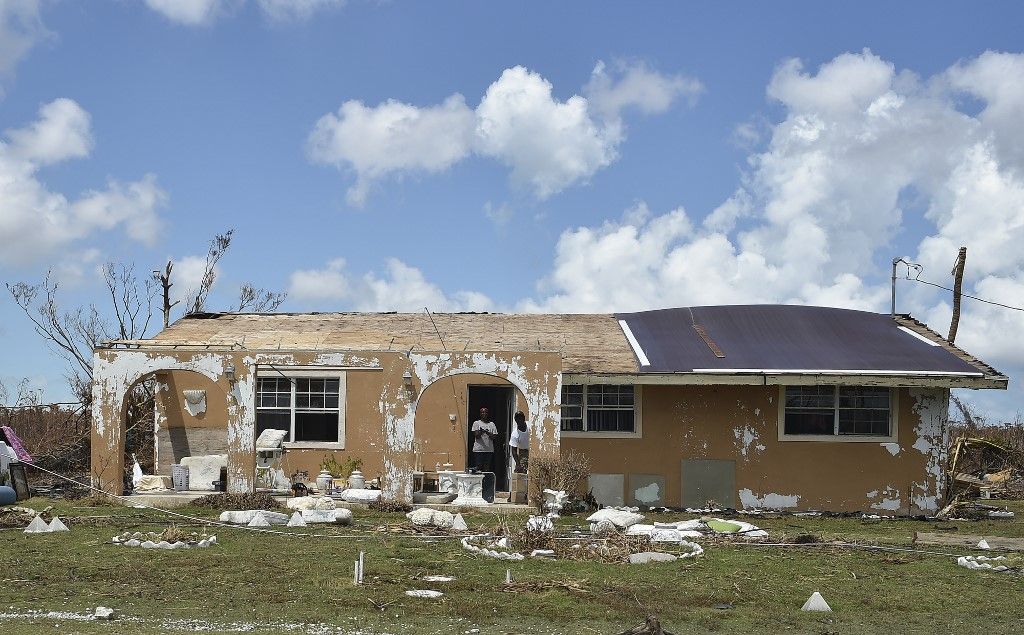 و لكن مع إنتشار التجارة العادلة الذي يأمن لهم المال من منتجات محاصيلهم ، أصبحوا ينعمون بالأمان ، كما استطاعوا الإلتحاق بالمدرسة و أيضًا توفرت لديهم إمدادات المياه للمنزل
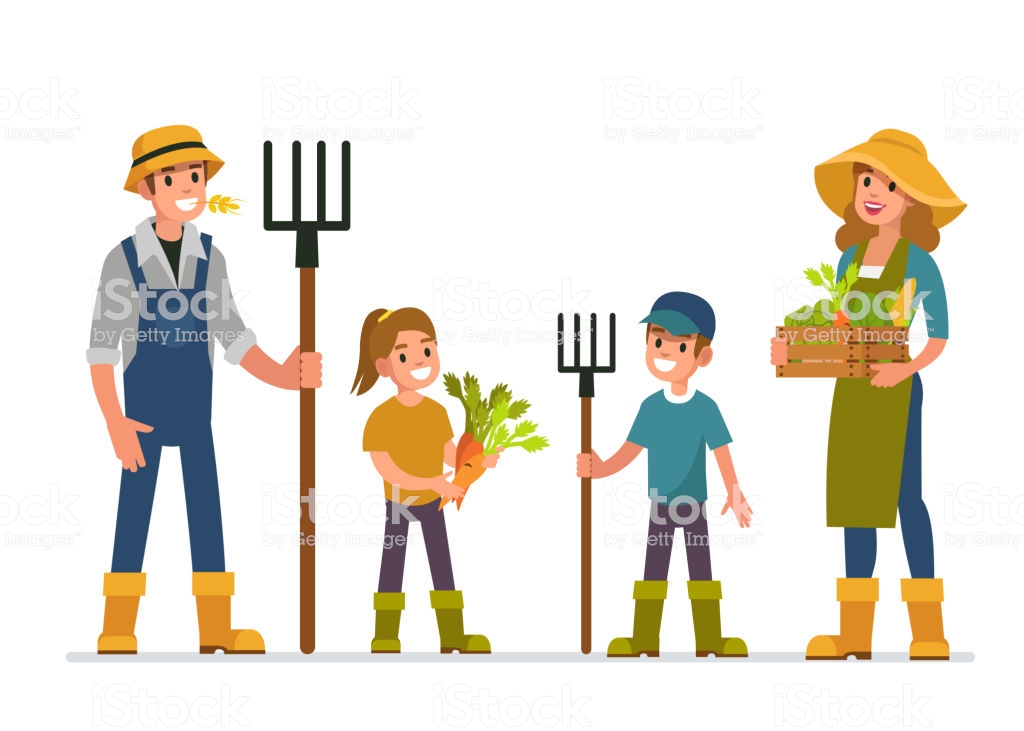 توفر المال و التعليم
الأمان و توفر المياه
و استطاعوا شراء آلات زراعية لمزرعتهم مما زاد من إنتاجهم للمحاصيل الزراعية في مزرعتهم
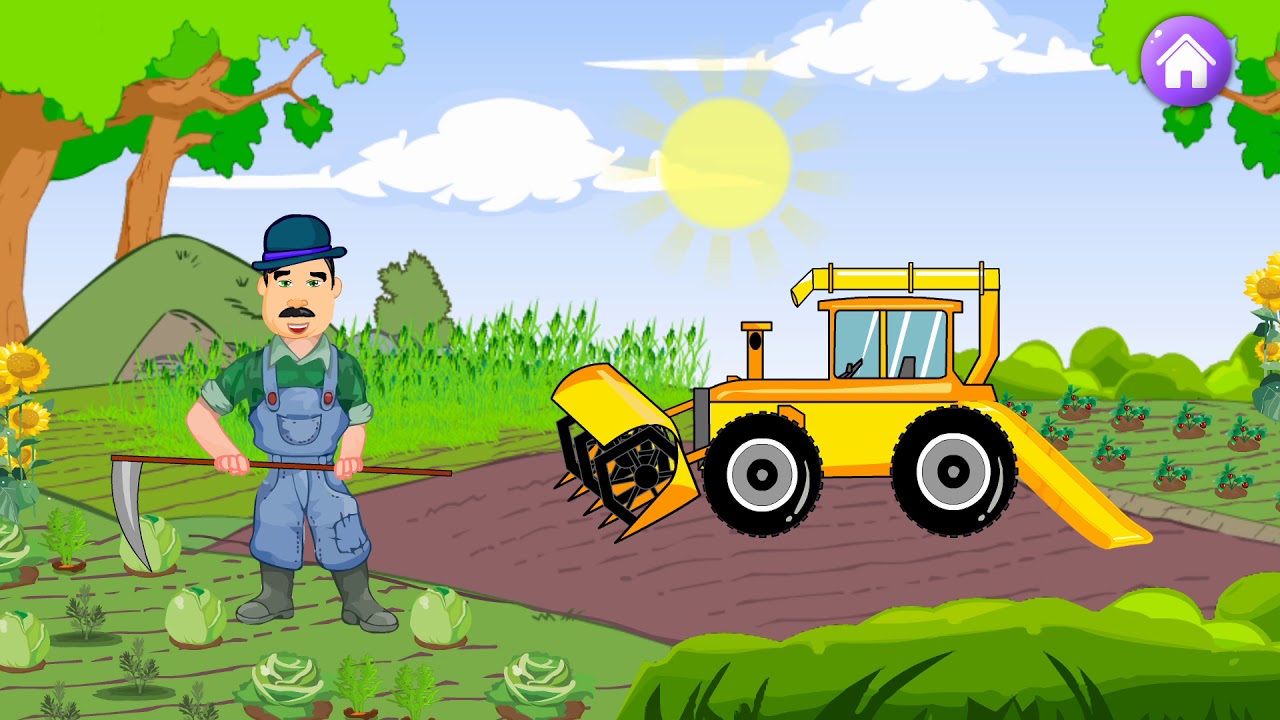 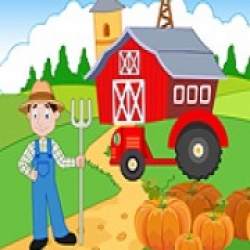 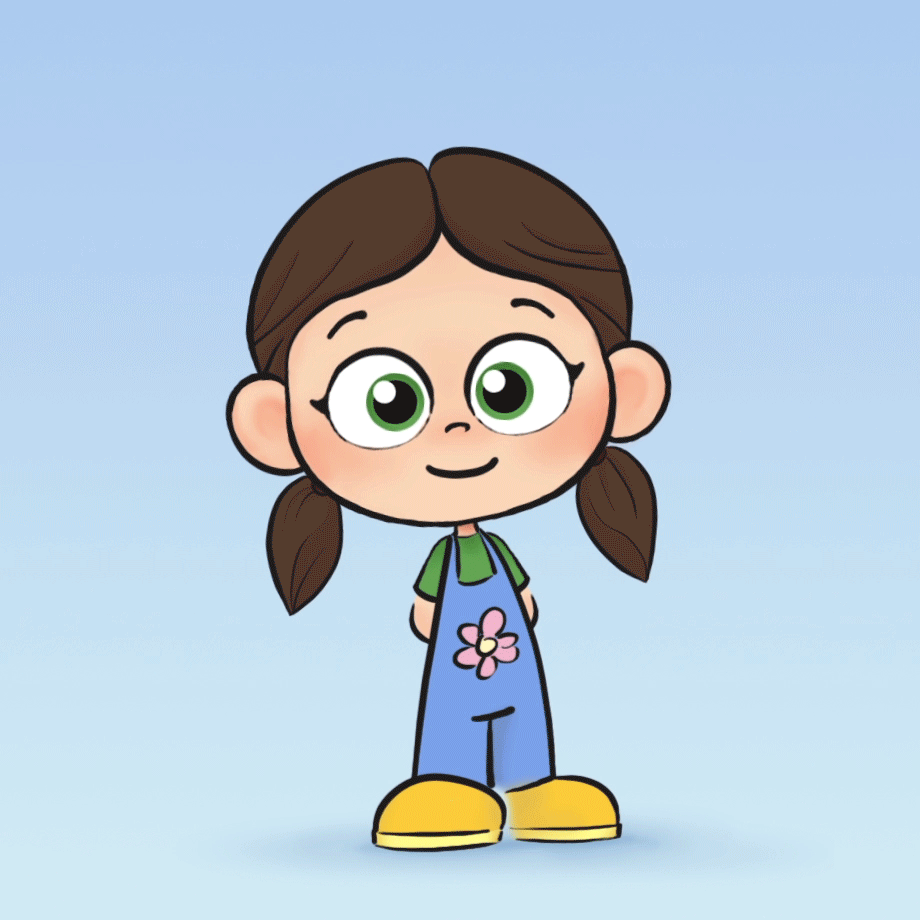 مناقشة ( البوابة الذكية )
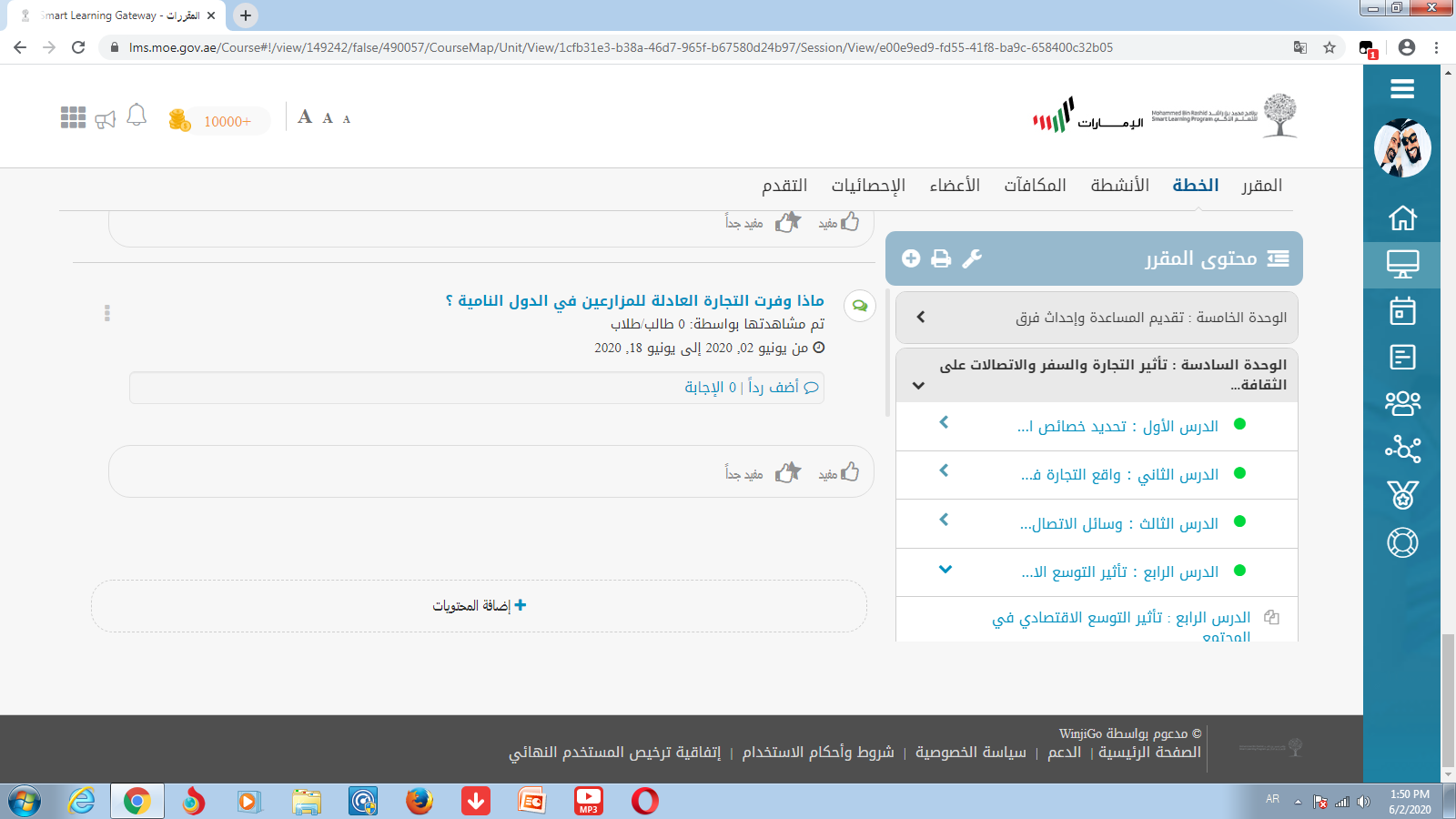 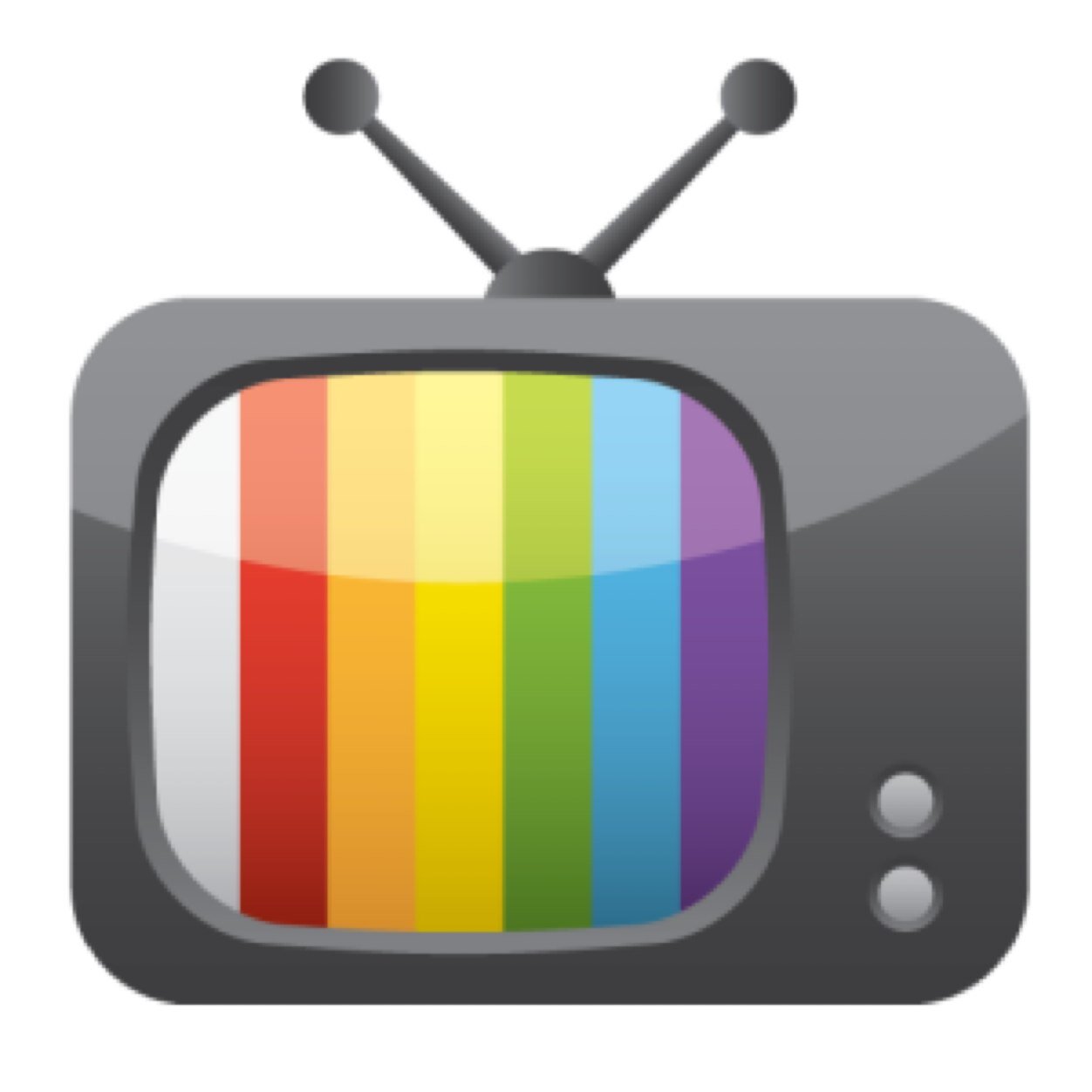 إختر رقم ( 1 – 2 – 3 – 4 – 5 ) 
( أكتب في الدردشة )
2
4
5
1
3
برنامج الأسئلة
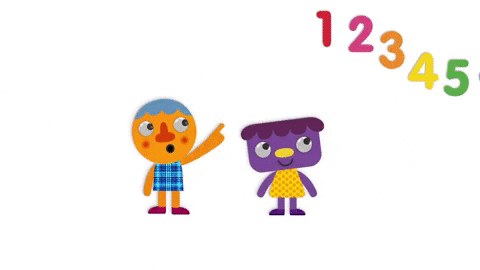 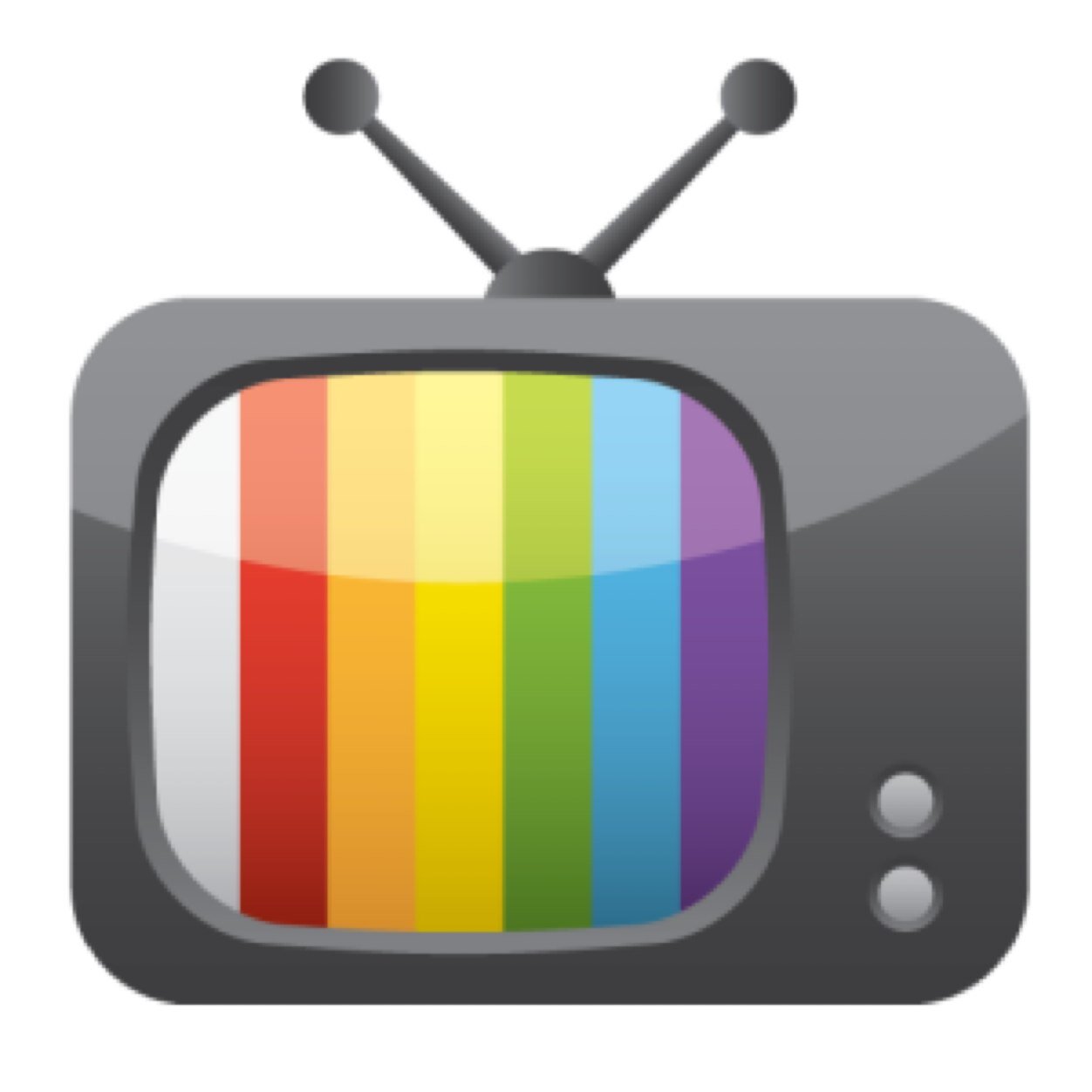 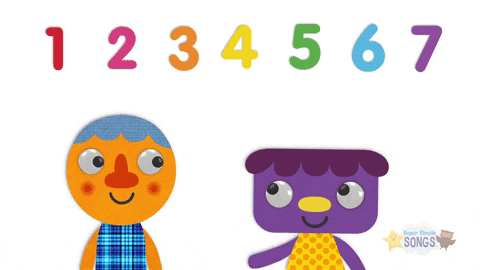 هل التجارة العادلة جيدة للمزارعين ؟
ربحت وسام المشارك
في أي قارة تقع جمهورية الدومينيكان ؟
ربحت وسام المشارك
أين تزرع أشجار الكاكاو ؟
4
3
2
5
1
برنامج الأسئلة
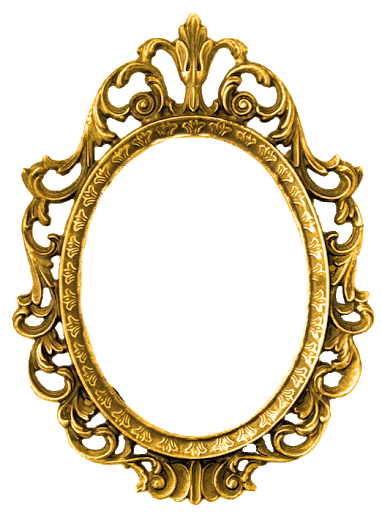 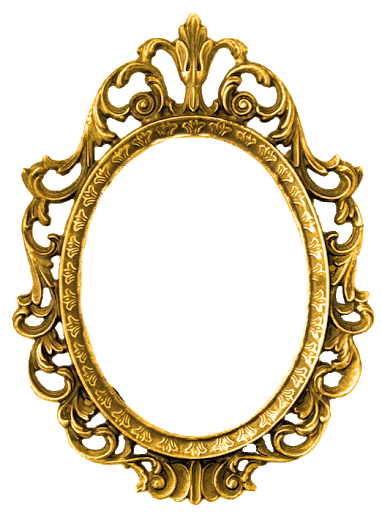 أي صورة مختلفة عن باقي الصور ( 1 – 2 – 3 – 4 ) ؟ 
( أجب في الدردشة )
1
3
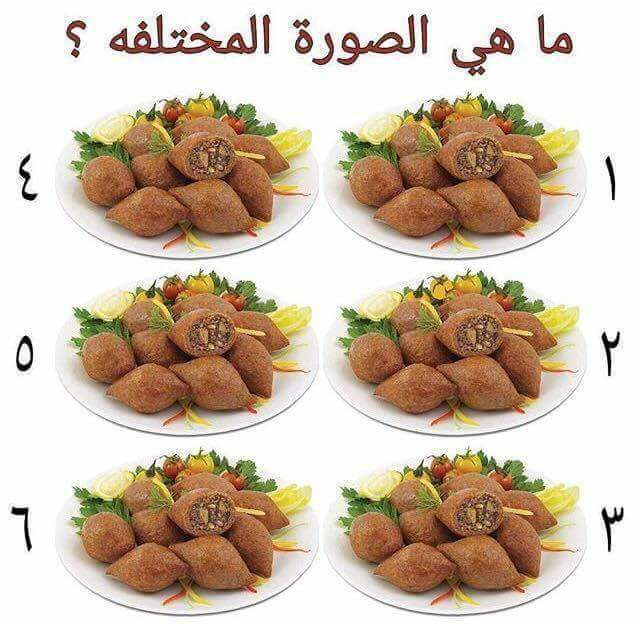 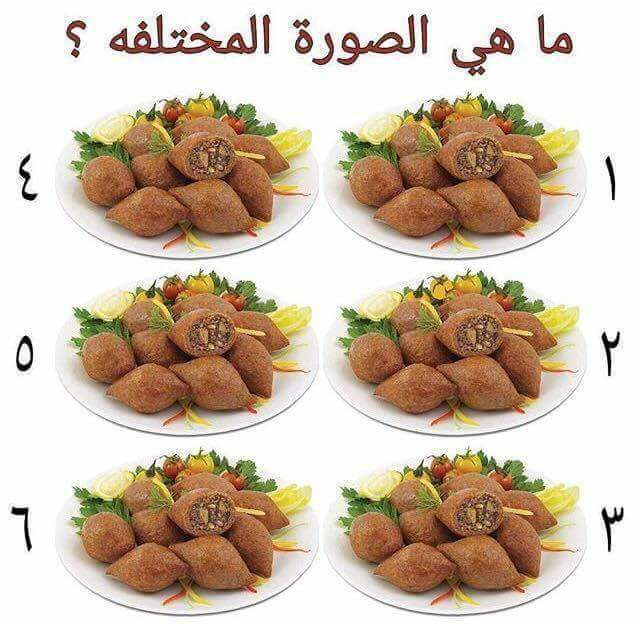 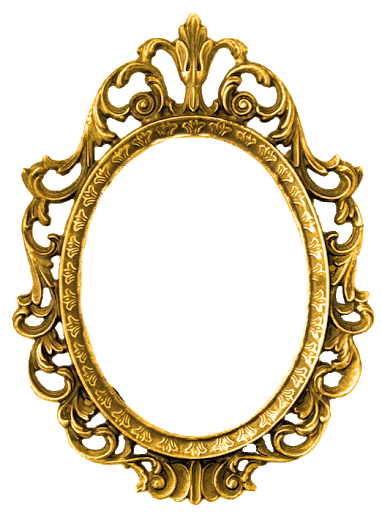 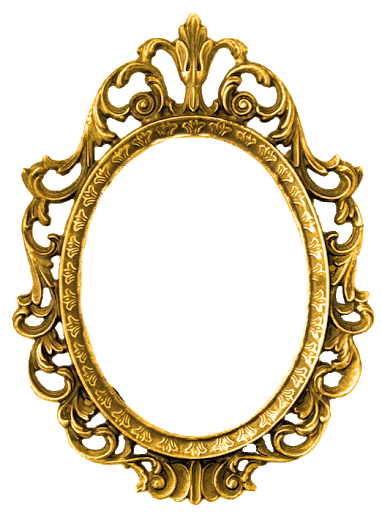 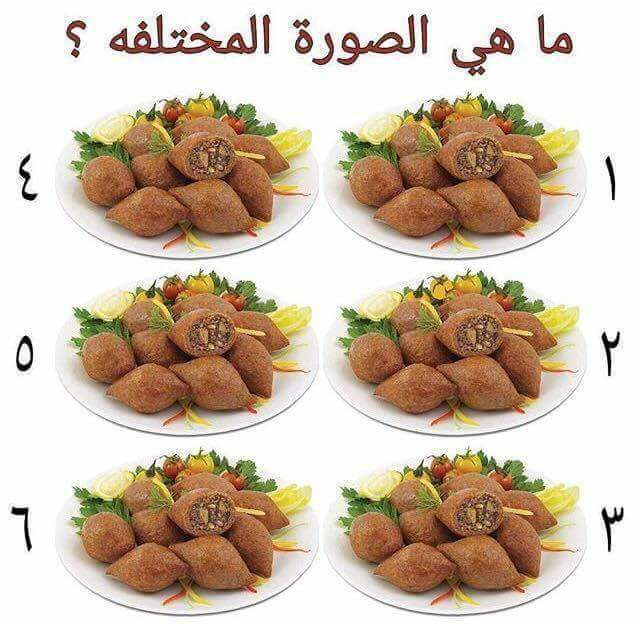 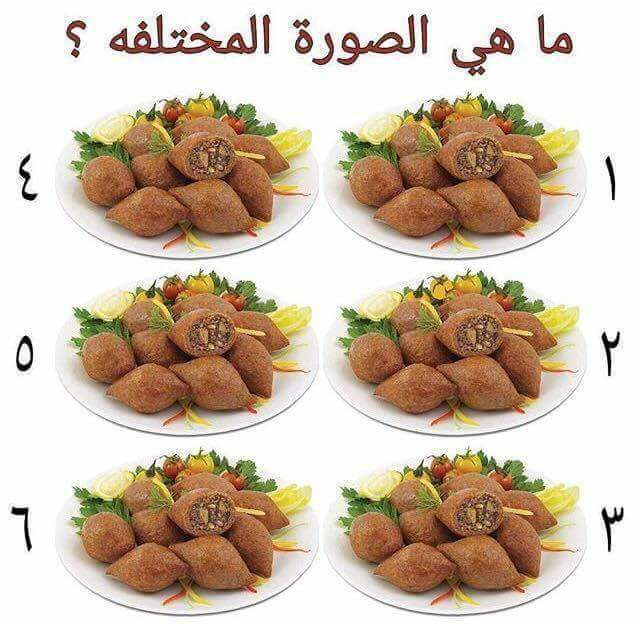 4
2
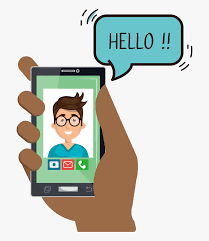 هل لديك معلومات عن شجرة البن 
( القهوة ) ؟ ( استعن بالشبكة العنكبوتية ) للتعرف على معلومات جديدة
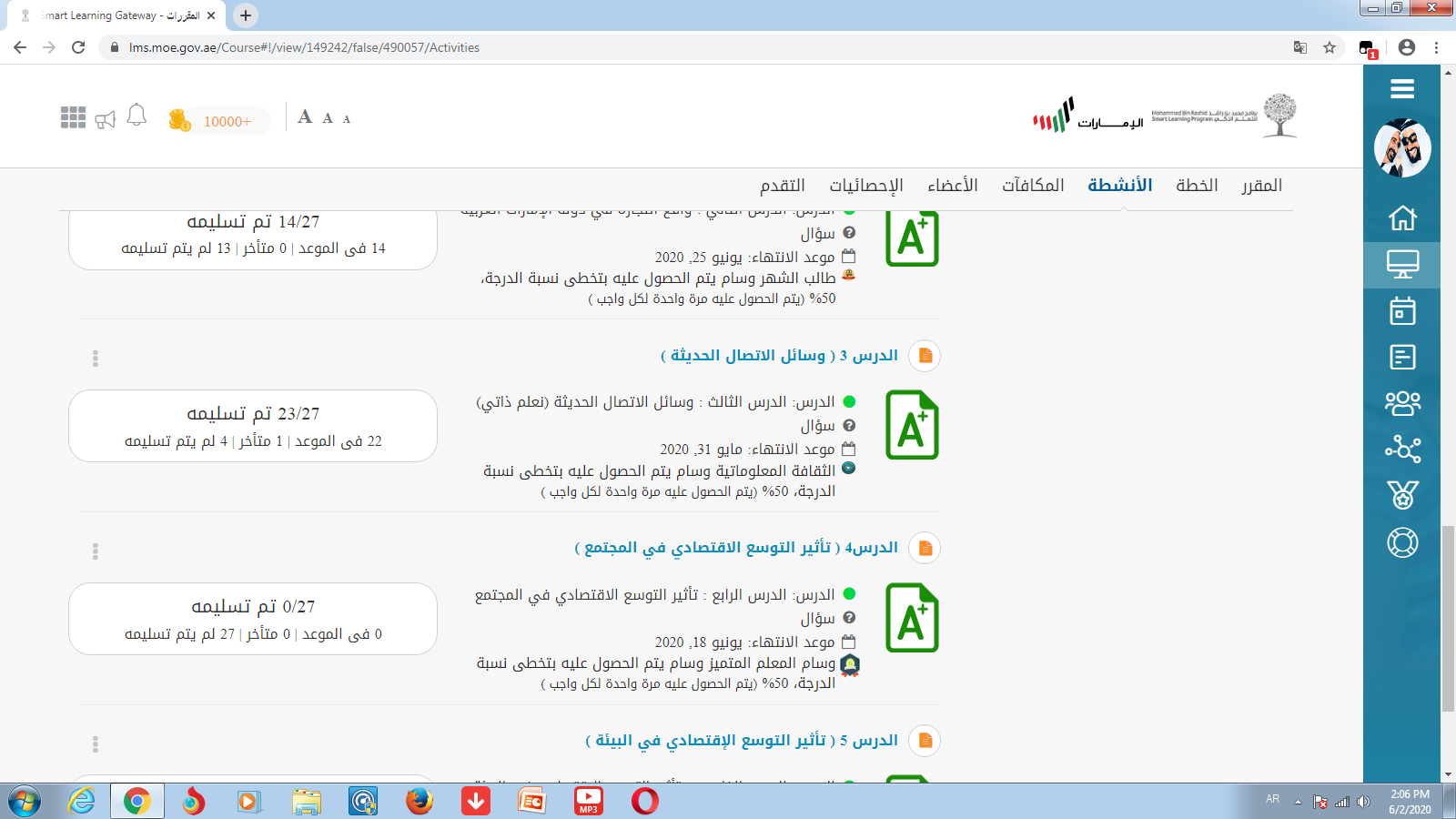 التقييم الفردي
الدخول على البوابة الذكية        مادة التربية الأخلاقية       الأنشطة        الدرس 4 ( تأثير التوسع الاقتصادي في المجتمع )
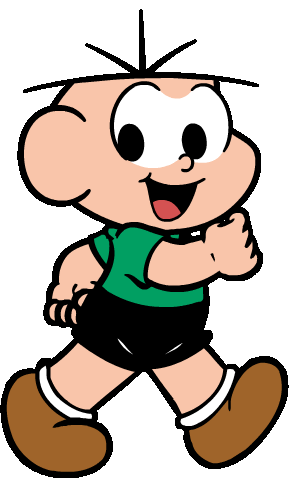 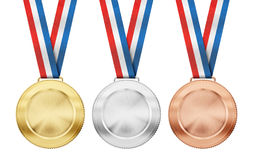 مكافأة للطلاب المتفاعلين
أوسمة على البوابة الذكية
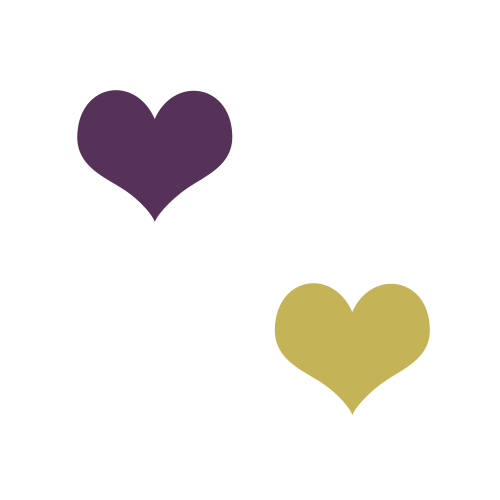 إعداد الدرس
المعلمة فاطمة أهلي
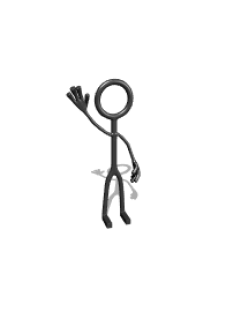 تم الإنتهاء من منهج التربية الأخلاقية
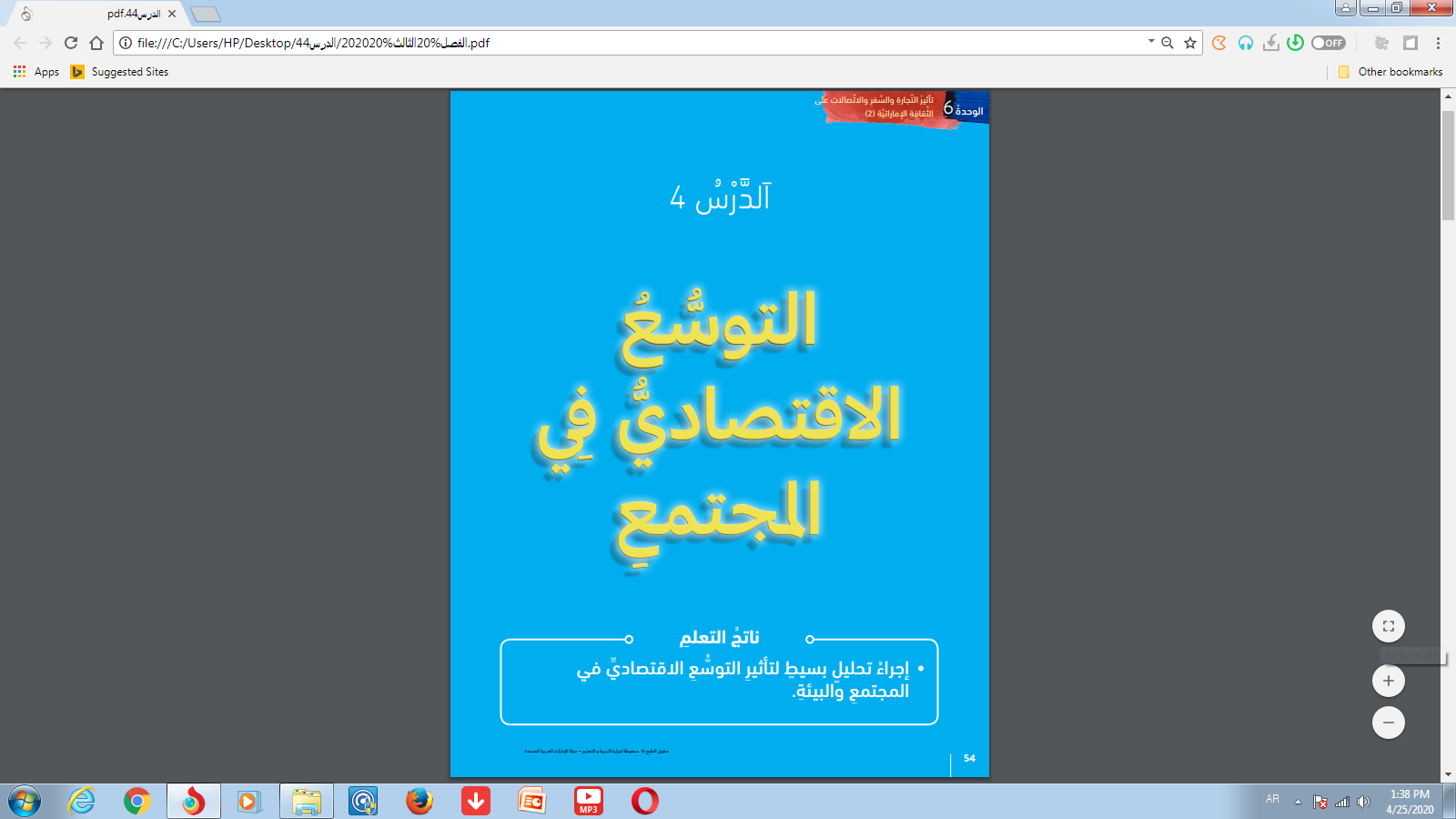 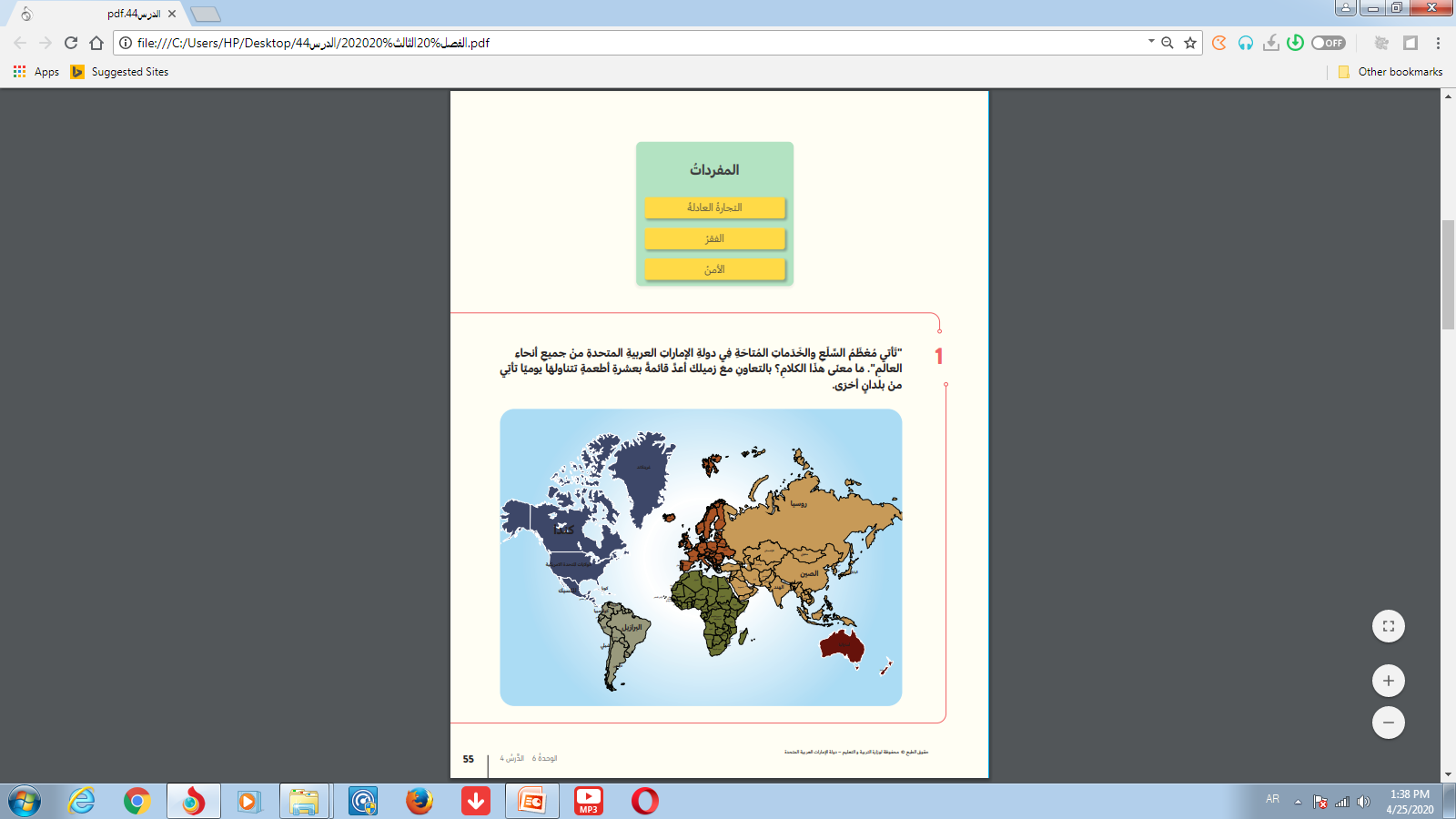 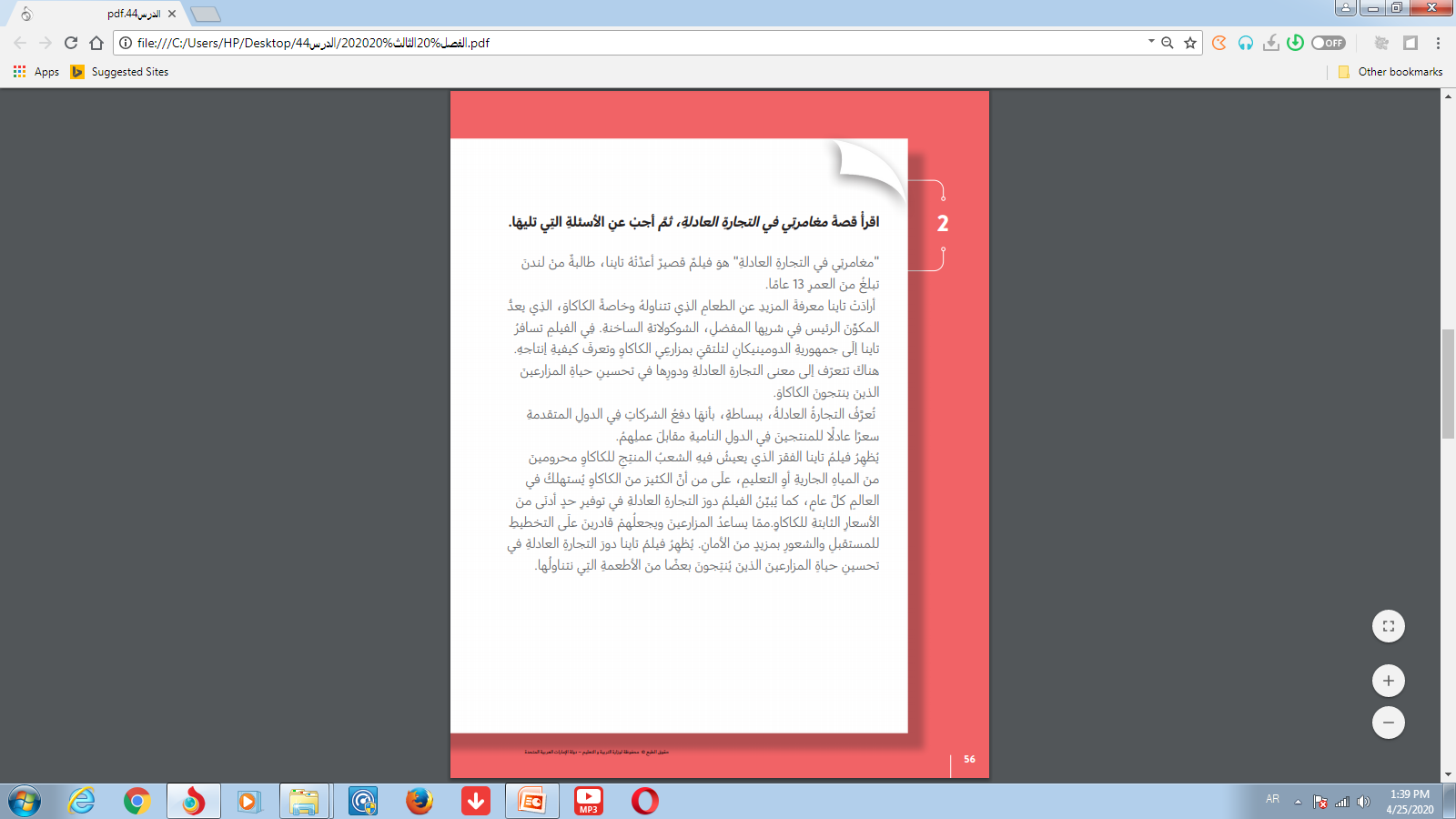 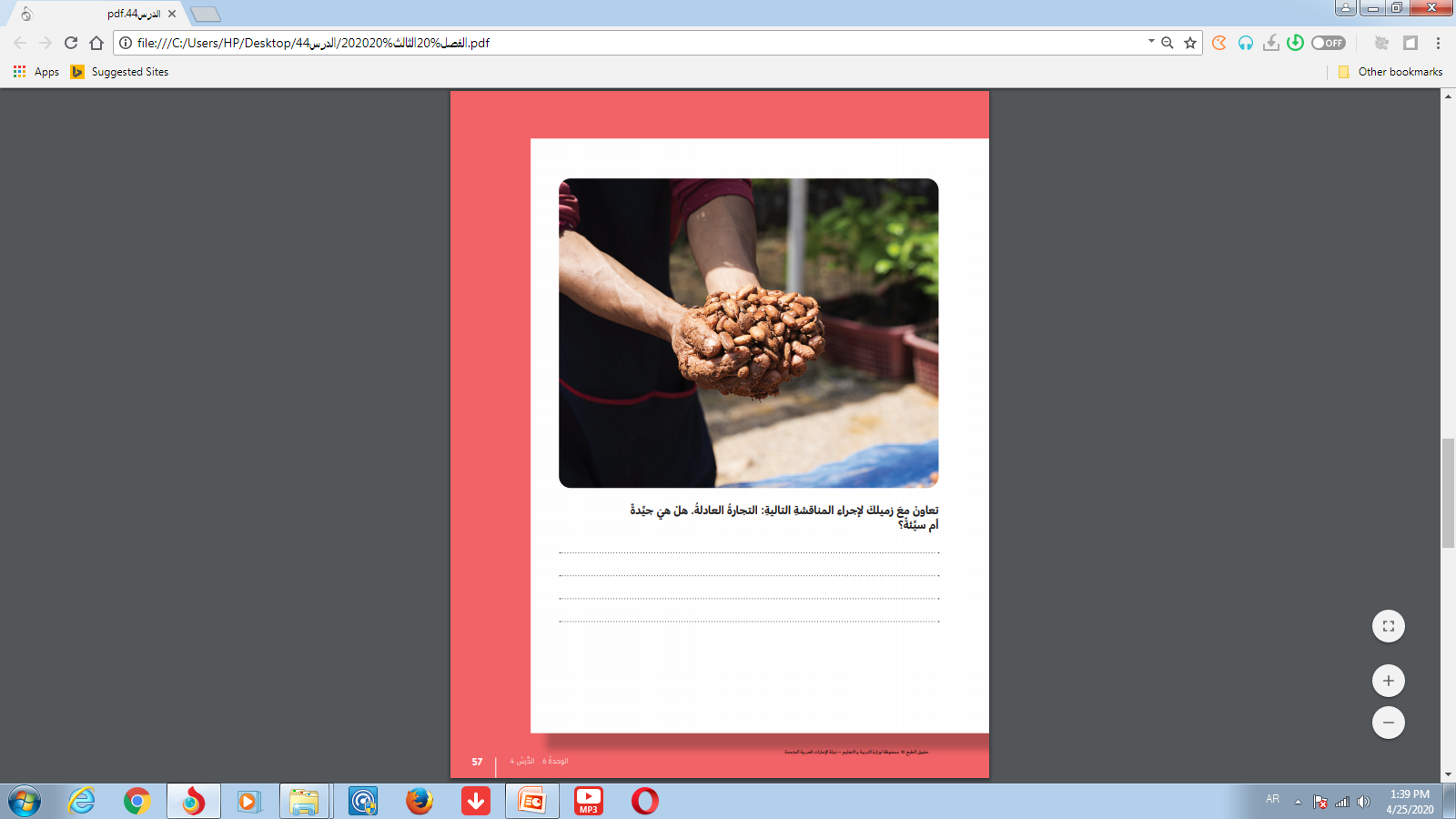 جيدة
توفر احتياجات المزارعين
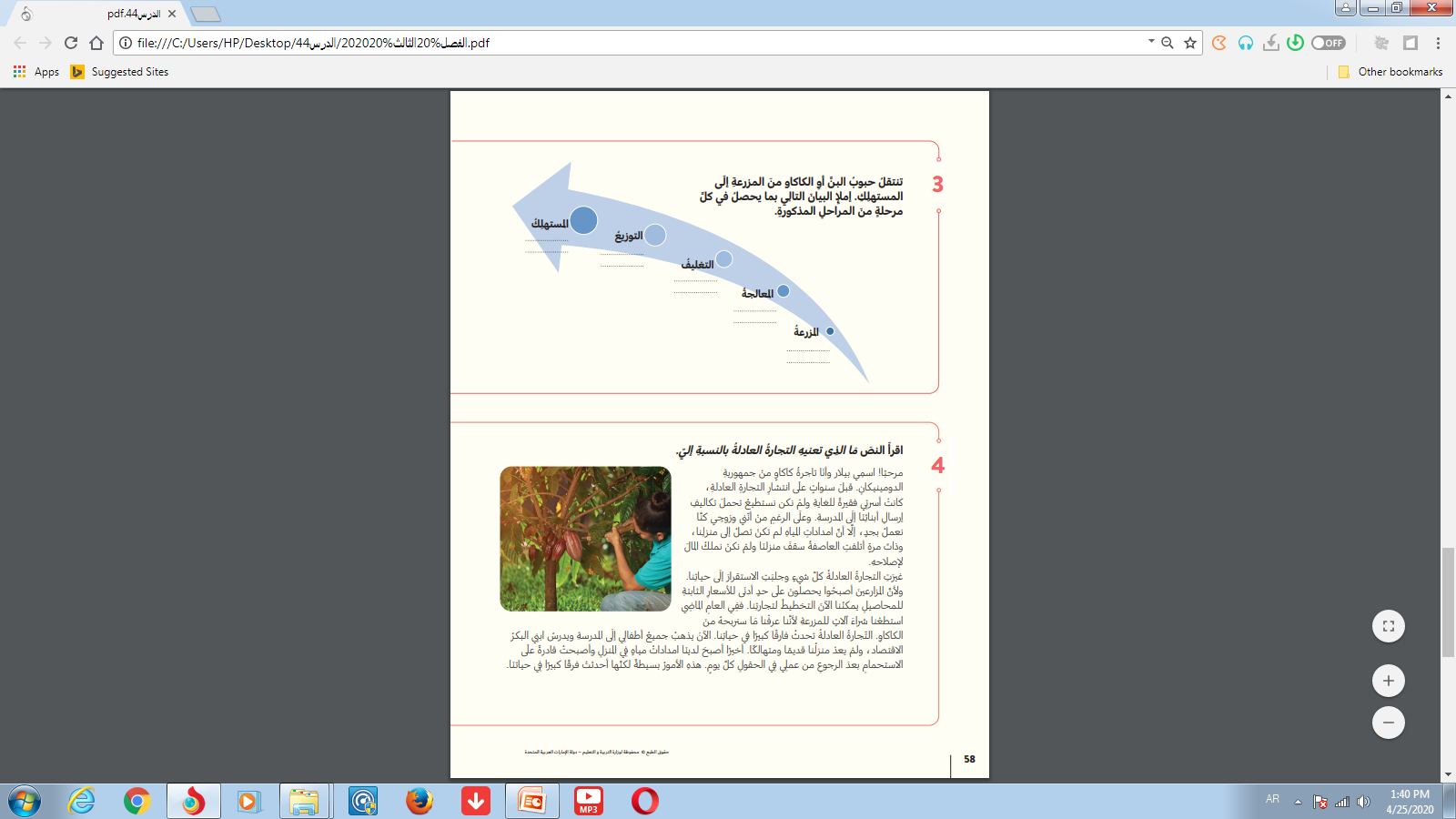 شراء
أسواق
وضعه في أكياس
المصنع
زراعة و حصاد
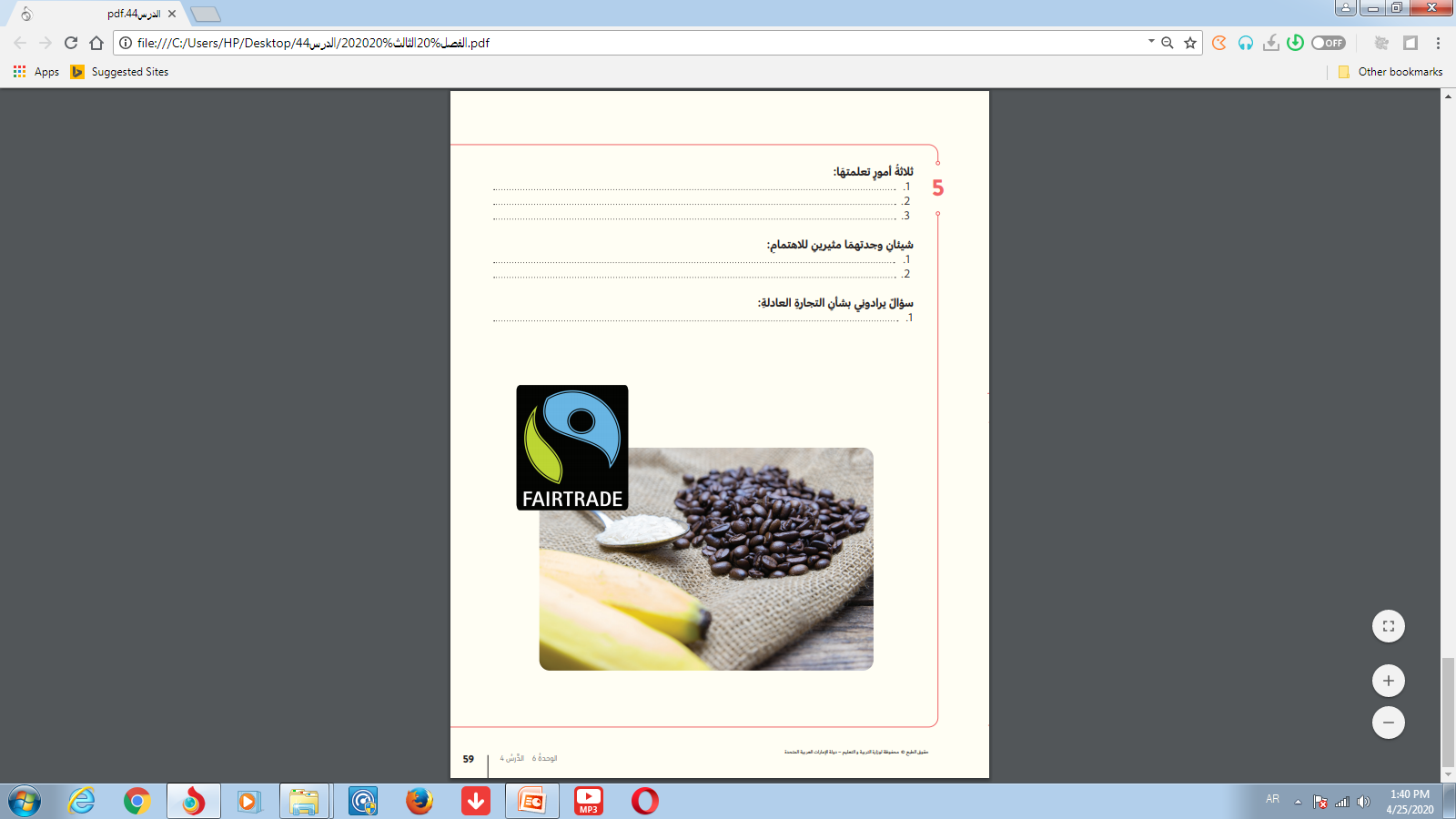 التجارة العادلة
صنع الكاكاو
زراعة الكاكاو
أهمية التجارة العادلة للمزارع
طريقة استخراج الكاكاو
متى طبقت